Studium rysunku
Klasa 6A, 6B - plastyka
Maja Plewa                     kornel barczewski
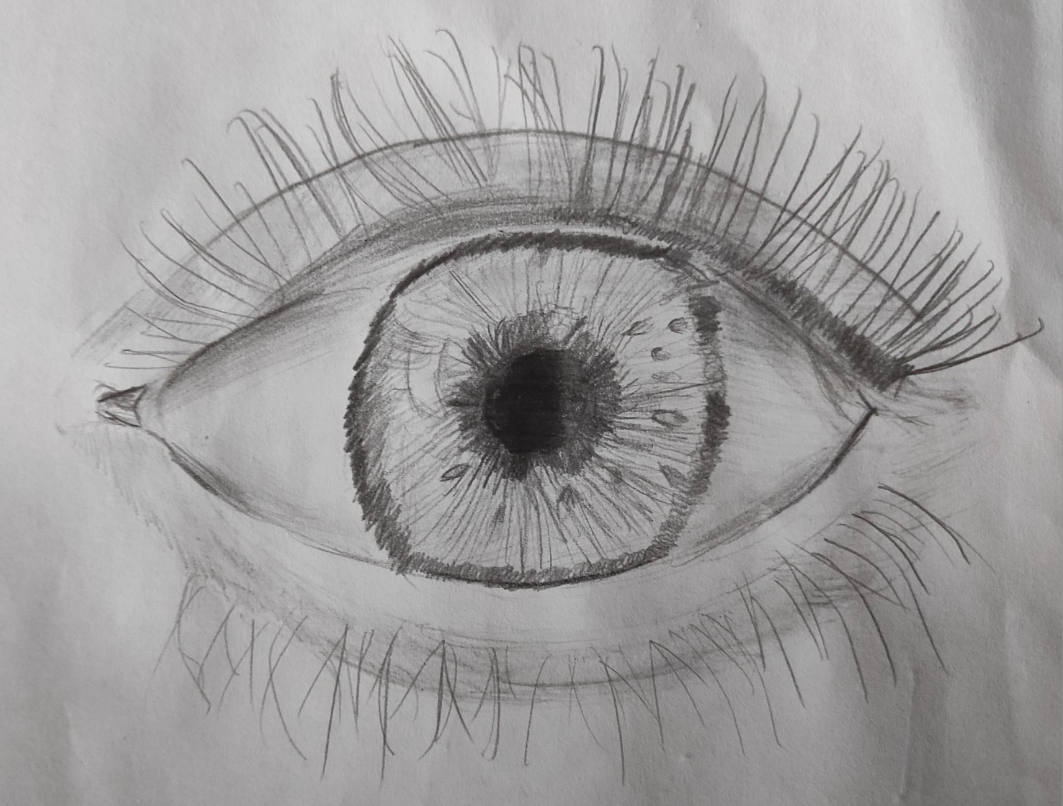 Jakub nowicki                     maja nowicka
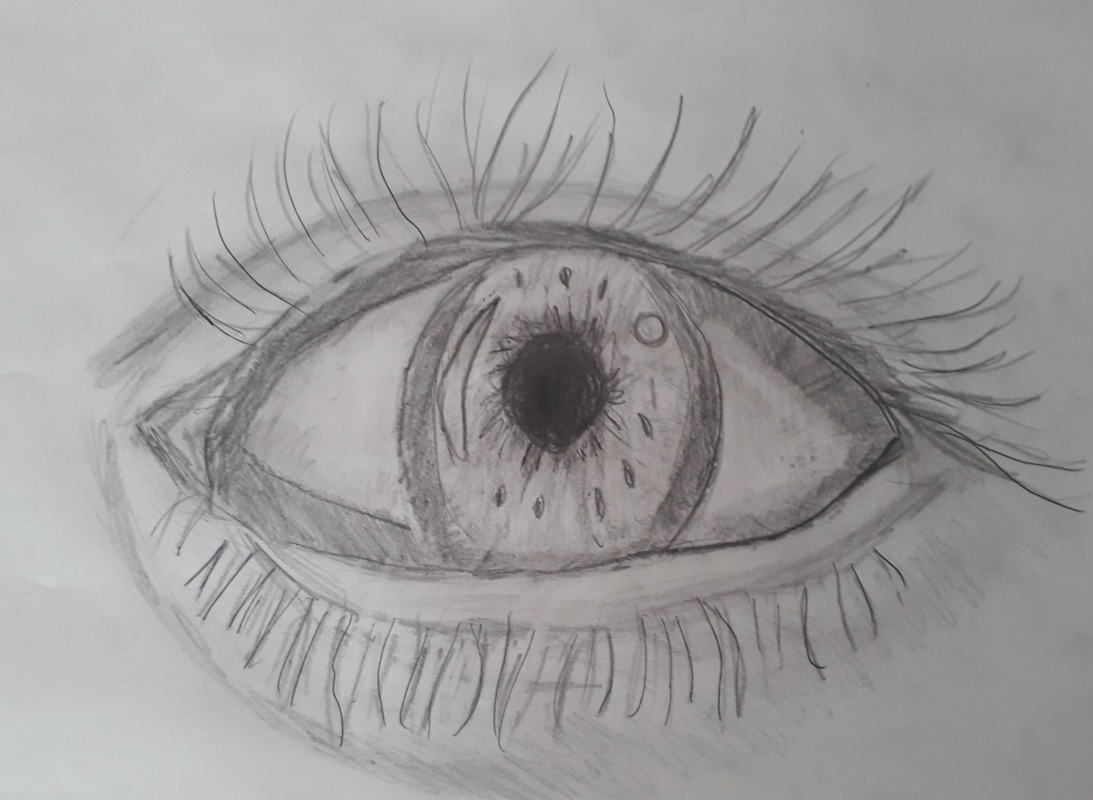 Alina Ludwiczak         Franciszek Nawrocki
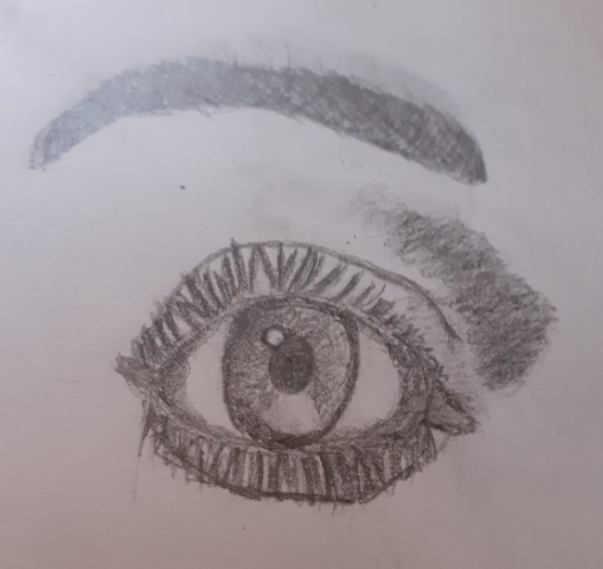 Milena Krzywda            klaudia kapicka
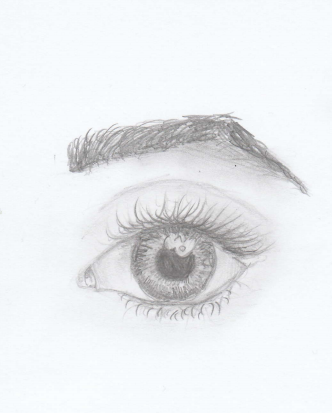 Gabriela banasiewicz
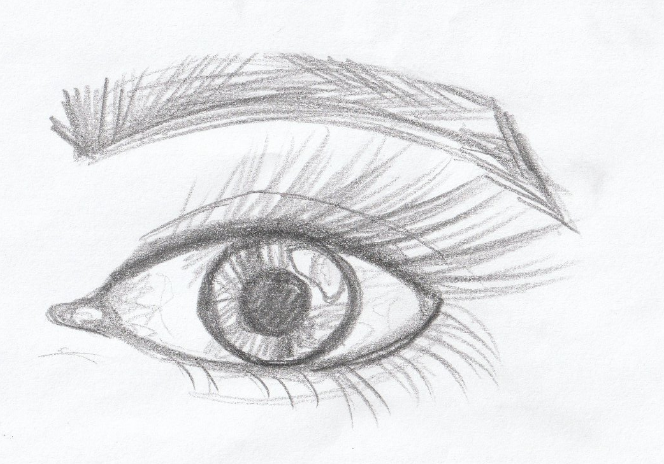 Gabriela sobczak
Michał Ratajczyk
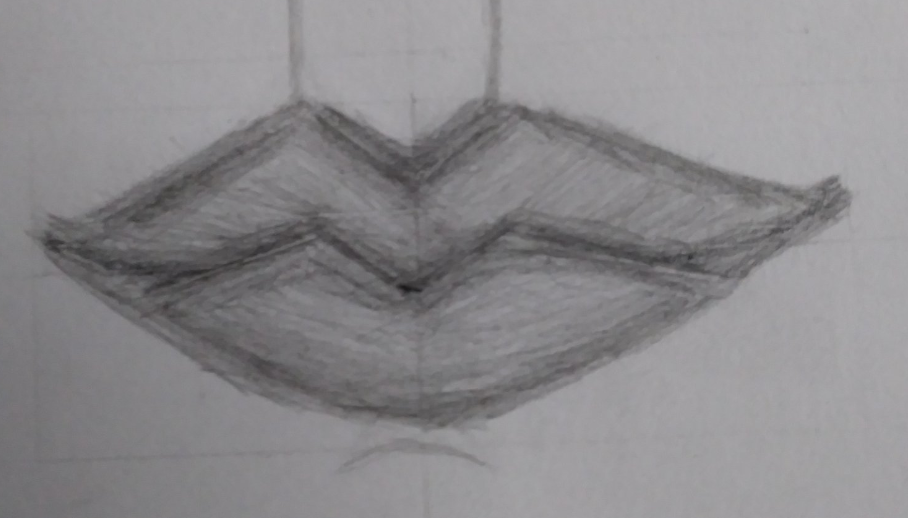 Amelia wielgosz	     Szymon Filipowicz
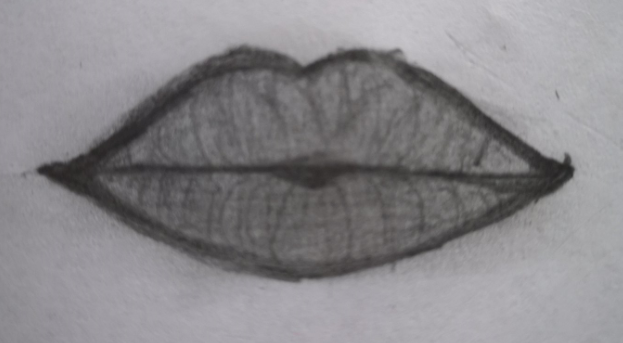 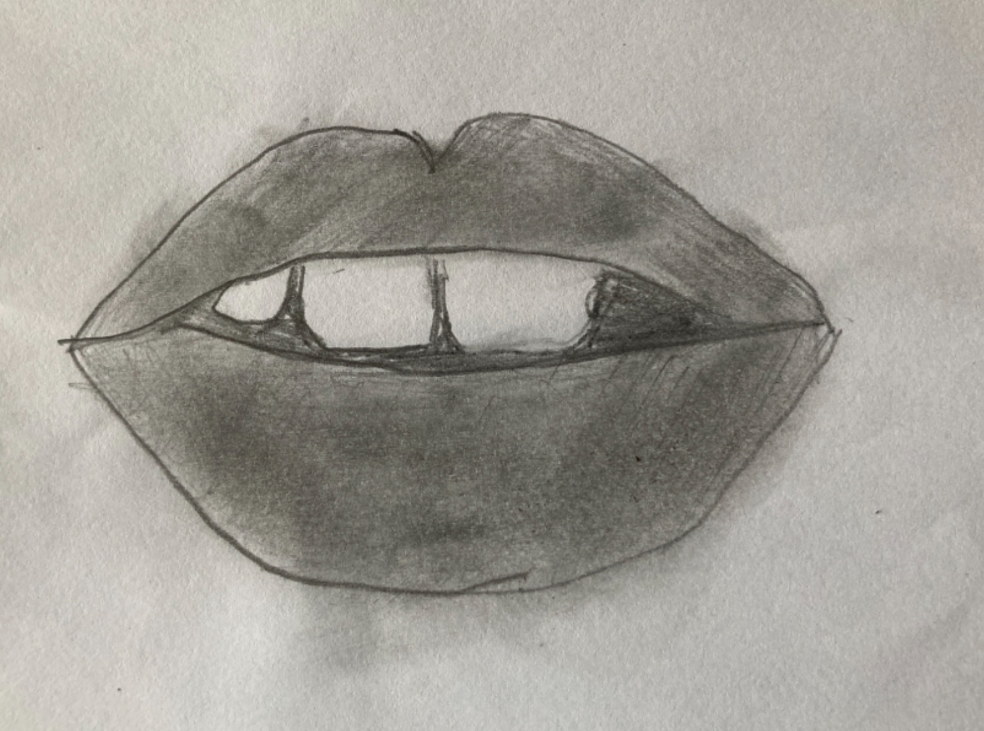 Wiktor walczak                      julia piegat
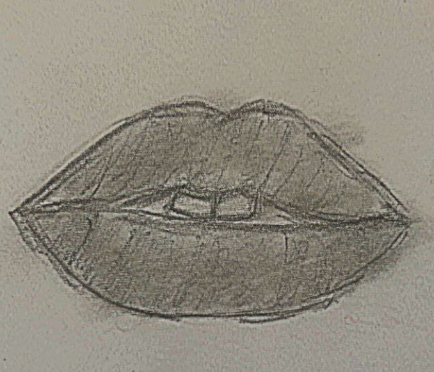 Tomasz Łuczenczyn           Bartosz Łuczenczyn
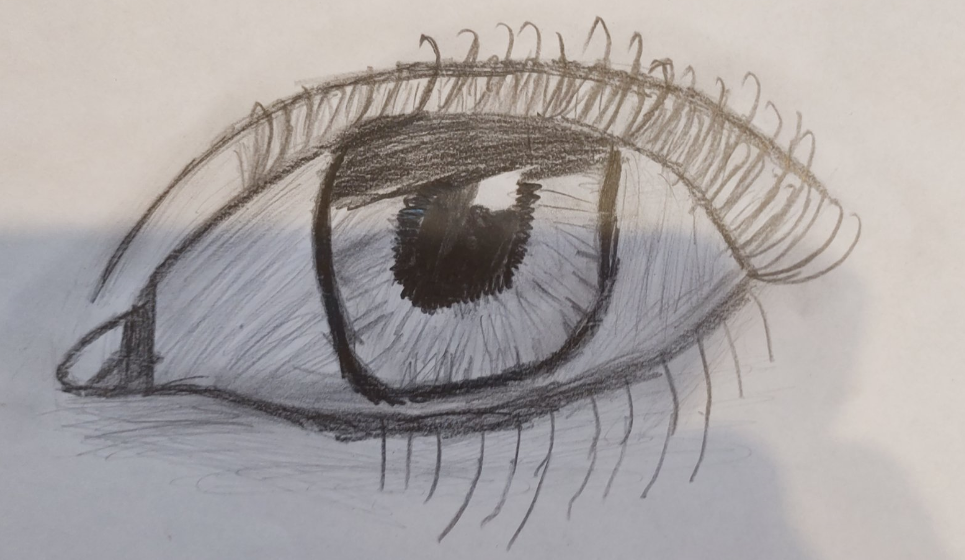 Jakub Biernat                  Wiktor Walczak
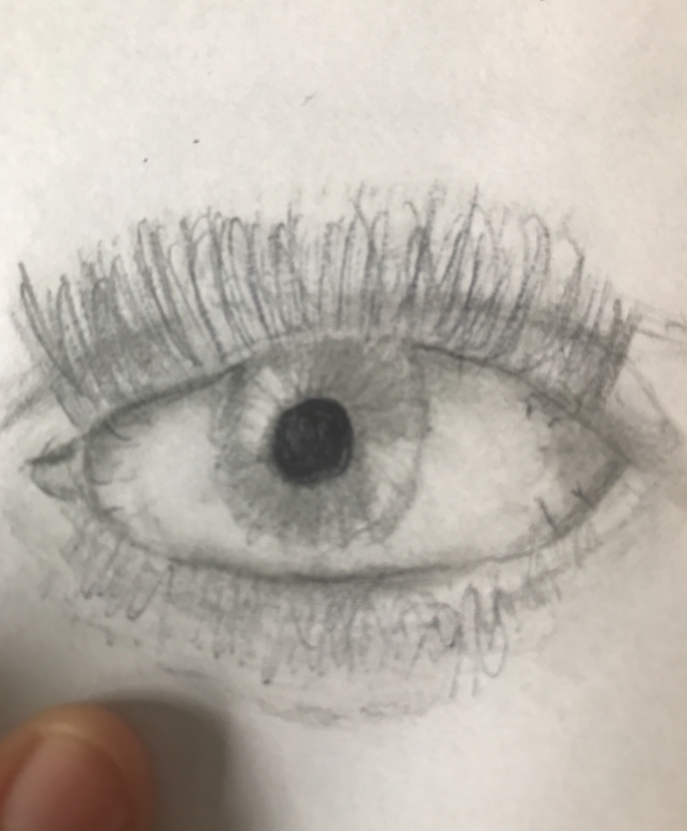